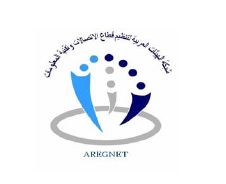 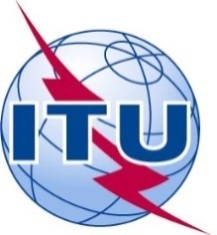 Workshop on Best practices for successfully implementing of Broadband network in the Arab region 

Rabat-Morocco, 4-5 March 2014
Infrastructure et contenu haut débit
Said El Moustafid

ANRT
SOMMAIRE
Introduction


Le contenu numérique


Contenu numérique et infrastructure


Rôle des pouvoirs publics


Conclusion
Introduction
Le rôle du haut débit dans le développement économique est social n’est plus à démontrer 

Le haut débit est un moteur pour un développement économique durable, la création d’emploi, le développement des compétences humaines et c’est un facilitateur de la démocratie et de la transformation sociale (Banque Mondiale, 2014)

La révolution du téléphone mobile a élargi l’accès aux services téléphoniques de base dans le monde

L’accès Internet à bas débit (commutation et téléphones mobiles de deuxième génération − 2G) s’est considérablement développé notamment chez de nombreuses populations à revenu faible ou moyen

Un fossé existe entre la téléphonie et le haut débit, voire entre le bas débit et l’accès Internet à haut débit : ce fossé peut avoir des conséquences socioéconomiques bien plus considérables que lors des précédents sauts technologiques

La fracture numérique devient de plus en plus une fracture du savoir et la fracture du haut débit aggrave la fracture numérique existante
Introduction
Un rapport de l’OCDE  (2008) a relevé six grands domaines de défis stratégiques pour le haut débit : 

Innovation et technologie (renforcer la R-D et l'innovation dans les contenus, les réseaux, les logiciels et les nouvelles technologies)

Questions liées à la chaîne de valeur et au modèle économique (élaborer un environnement général concurrentiel et non discriminatoire)

Amélioration des infrastructures (technologie permettant la diffusion des contenus numériques, normes et interopérabilité)

Cadres commercial et réglementaire qui concilient les intérêts des prestataires et des utilisateurs, notamment en ce qui concerne la protection des droits de propriété intellectuelle et la gestion des droits numériques, sans pénaliser les modèles d'entreprise électroniques innovants 

Le rôle des pouvoirs publics en tant que créateurs et d'utilisateurs de contenus (réutilisation commerciale d'informations du secteur public) 

Questions liées à la conceptualisation, à la classification et aux mesures
Contenu numérique
Contenu numérique
Le marché des différents services Internet est en pleine expansion, atteignant une croissance annuelle de 30% pour certains  services
Marché mondial des Services Internet
Marché des services Internet [Monde ; 2010-2011, Md EUR]
Décomposition des revenus des services Internet [Europe ; 2010 ; %]
Dépenses par habitant1) [EUR]
Content-based services
CAGR
+37%
100%
171
10%
Video
21%
12%
Presse
125
7%
Musique
53%
Reste du monde
28%
E-book
Japon
13
70%
EU-27
51
Soft-based services
USA
38
5%
Search
2010
2011
2010
6%
Saas/Cloud
computing
35%
4%
16%
Marge des sites E-commerce
Jeux
Services Content-based
(contenus gratuits / payants)
Réseaux sociaux
34%
Applications 
mobiles payantes
Services  Software-based 
(services search, Services web,
USA
EU-27
Japan
Autres
1)	Hors marge E-commerce
Source:	Idate
Contenu numérique
Top 10 digital content companies 2012
Source : http://paidcontent.org/2012/07/31/pc50/
1)	Hors marge E-commerce
Source:	Idate
Contenu numérique
Développement des usages d’Internet au Maroc
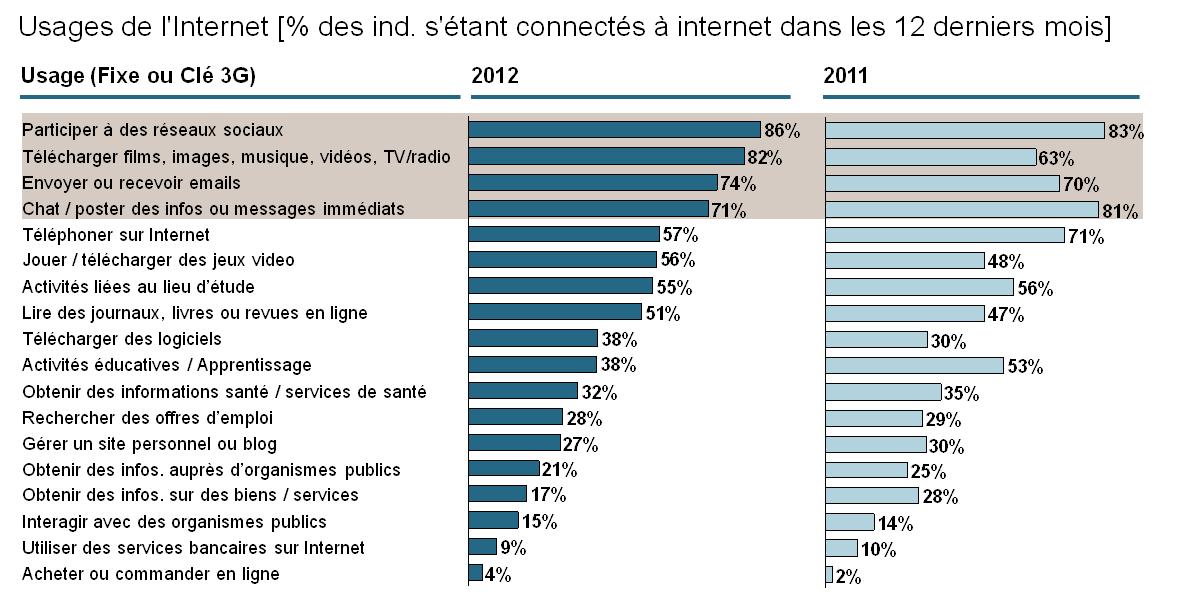 Source : ANRT, Enquête de collecte des indicateurs TIC 2012
Contenu numérique et infrastructure
Le contenu numérique constitue un volet de plus en plus important des économies et s’impose comme l’infrastructure créative de base dans les économies fondées sur les connaissances

Le contenu numérique donne un nouvel élan à l'économie numérique, en : 

encourageant l'innovation, 
en rehaussant le niveau des compétences, 
en suscitant des changements dynamiques dans les industries existantes, 
en ouvrant de nouveaux marchés et en remodelant ceux existants,  
en prenant le relais des infrastructures qui ont permis un large accès aux réseaux

Si l'existence de réseaux à haut débit contribue au développement du contenu numérique, les applications et services de contenu haut débit devraient stimuler l'adoption et l'utilisation efficace des TIC et, partant, le développement du haut débit

Le contenu numérique est également le moteur de la croissance rapide du marché du matériel de TIC (smartphones, tablettes, PC, etc.)
Contenu numérique et infrastructure
Les infrastructures de télécommunications haut débit favorisent le développement de l'industrie du contenu numérique : l'accès à moindre coût à des vitesses de transmission élevées est nécessaire pour que la diffusion et l'utilisation du contenu et des applications numériques se généralisent
Le besoin en  bande passante par type d’application pour répondre aux nouvelles attentes des consommateurs augmente
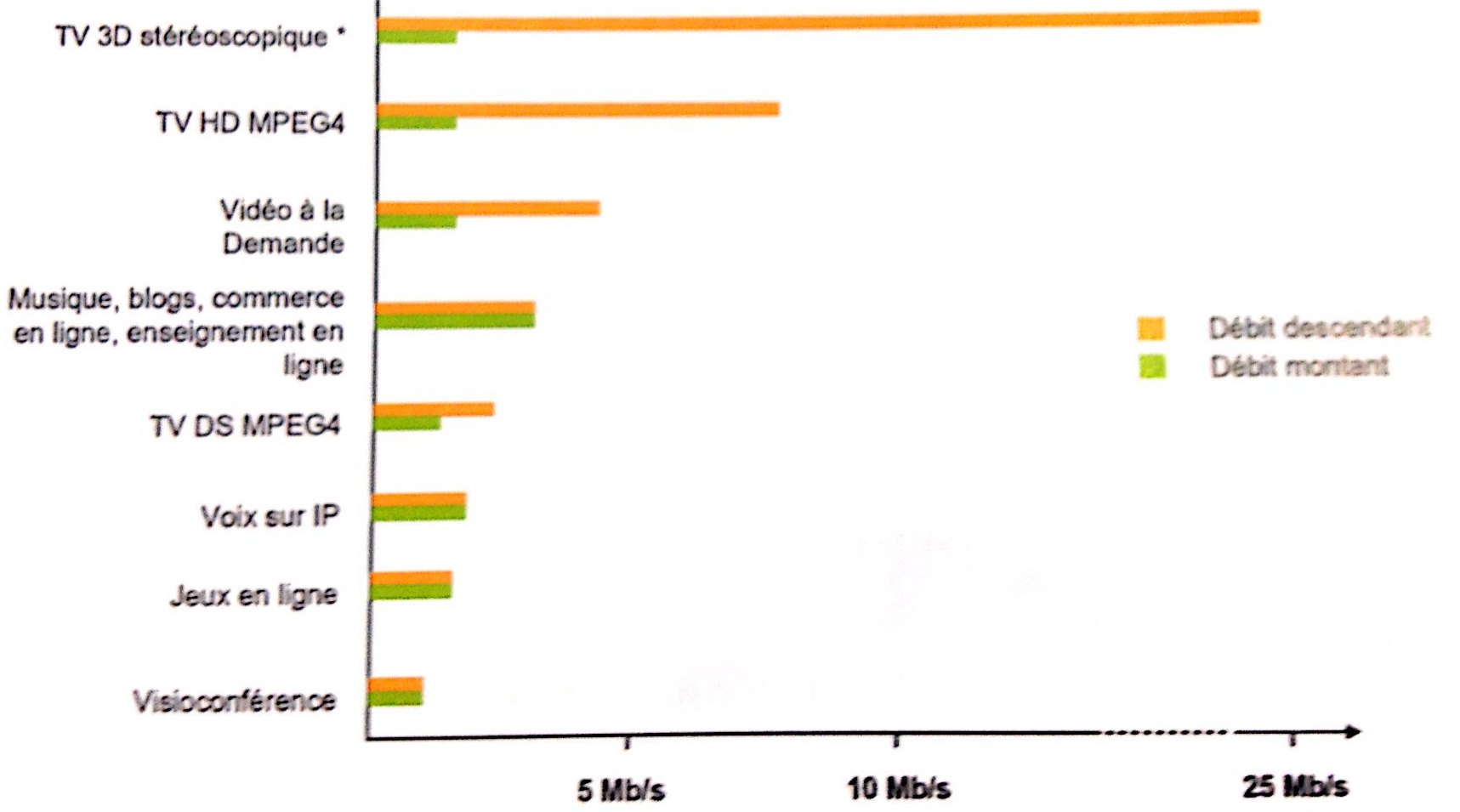 Source : IDATE, 2012
Contenu numérique et infrastructure
Cycle de rétroaction positif entre les infrastructures, le contenu et les compétences
Augmentation de l’offre de contenu et de services
Amélioration des compétences
Les infrastructures pour le haut débit sont une condition préalable à l’utilisation et génèrent un marché pour les contenus et les services
Les compétences sont essentielles pour rentabiliser les investissements dans le haut débit
Le contenu créatif stimule l’utilisation et contribue au déploiement du haut débit
Développement des infrastructures
Source : OCDE (2008), Contenus haut débit : stratégies et politiques en matière de contenu numérique
Contenu numérique et infrastructure
L’infrastructure des TIC à haut débit comprend plusieurs niveaux de réseaux de transmission, de modalités d’accès et de services destinés aux usagers finals : 

Réseaux dorsaux: Les communications à haut débit dépendent de l’existence de réseaux dorsaux internationaux et nationaux de transmission à très grande capacité, qui utilisent la fibre optique pour la plupart des liaisons nationales et internationales à grande capacité. 

Réseaux locaux d’accès au haut débit: Pour obtenir une connexion à haut débit, il faut que les usagers finals soient reliés par fil ou sans fil au réseau dorsal (le dernier kilomètre). Les réseaux téléphoniques classiques sont largement utilisés pour fournir des connexions à haut débit aux entreprises, aux institutions et aux foyers dans de nombreux pays, notamment par des liaisons ADSL et la fibre optique (FTTH). 

Haut débit sans fil: Le facteur le plus notable qui contribue à la diffusion mondiale du haut débit est l’augmentation rapide et spectaculaire des capacités et des fonctions des services de télécommunication sans fil. Les nouvelle technologies mobiles favorisent le haut débit et l’accès aux contenus numériques.
Contenu numérique et infrastructure
Infrastructure de stockage de données: La quantité énorme d’informations et d’applications numériques qui doivent être stockées et échangées pour les besoins du haut débit exige la mise en place d’installations distinctes et la réalisation d’investissements de plus en plus importants. 

Les entreprises et les gouvernements qui traitent de grandes quantités de données ont besoin de : 

sites de stockage − des entrepôts de données − 
liaisons de transmission à très grande capacité
sources d’électricité exceptionnellement fiables et sûres, 
locaux et de protocoles de protection des données. 

L’établissement des points d’échange Internet qui conservent les données locales sur le réseau national ainsi que des entrepôts locaux de données et des dispositifs Cloud nationaux.
Rôle des pouvoirs publics
Les pouvoirs publics en tant que producteurs de contenu : 

Mise en ligne de contenus publics : Le secteur public est un grand producteur de contenu (y compris les données/informations, images, films, etc.) à travers ses sites web et à travers les services d’E-Gov notamment

Open Data (accès aux contenus et données numériques financés par des fonds publics) : ces contenus seraient potentiellement utiles aux applications existantes et à celles basées sur des contenus numériques, comme aux services à valeur ajoutée à usage commercial et non commercial. 

Les pouvoirs publics génèrent également de grandes quantités de contenus susceptibles d'être utilisés sur des plateformes mobiles. 

Les pouvoirs publics en tant qu’utilisateurs de contenus : Le secteur public a également un rôle important à jouer en tant que client (utilisateur exemplaire) 

Certains pans des industries créatives de contenu numérique, notamment le tourisme, la santé et l'éducation, sont largement tributaires du secteur public en tant que client. 

Les pouvoirs publics vecteur de mutualisation de la demande de haut débit, pour développer l'utilisation de cette technologie et les capacités correspondantes.
Rôle des pouvoirs publics
Les pouvoirs publics en tant que promoteur et régulateur du développement du contenu : 

Des politiques qui encouragent l’investissement dans des infrastructures de réseau, des logiciels, du contenu et des applications :  

Des politiques qui s’attachent à améliorer la parité réglementaire et à assurer un traitement cohérent entre des plateformes de distribution de contenu, des environnements technologiques et des chaînes de valeur qui diffèrent et dans certains cas convergent. 

Des politiques qui encouragent des approches neutres sur le plan technologique, l’interopérabilité et le développement de normes ouvertes pour répondre aux questions technologiques liées à la création, à la diffusion, à l’utilisation et à la préservation de contenu numérique. 

Des politiques qui améliorent les applications pour la fourniture et l’utilisation du contenu numérique, notamment qui favorisent des outils efficaces de gestion, de préservation et de diffusion propres à améliorer l’accessibilité et l’utilisation des différentes catégories de contenu numérique. 

Des politiques qui favorisent et améliorent l’accessibilité de tous au contenu numérique, quel que soit le lieu (service universel)
Rôle des pouvoirs publics
Contenu local : 

Les géants de la distribution de contenu (Apple, Google et Facebook, etc.), en plus de s’approprier plusieurs étapes des chaînes de valeur ( la fabrication d’appareils, les applications, les magasins en ligne), ne favorisent pas le contenu national ou local. 

Les pouvoirs publics sont appelés à tenir compte de cette nouvelle forme de convergence pour favoriser l’émergence d’acteurs nationaux en mesure de faire concurrence à ces entreprises dominantes. 

Le développement du contenu local  à travers: 

Un contenu informationnel local (presse, TV, radio) :

Des services E-Gov : 

Un contenu éducatif : 

Le commerce électronique : 

Le développement de contenu en langues nationales et locales (le contenu numérique en langue arabe ne représente que 0.162% du contenu total en ligne).
Conclusion
Le contenu numérique est un vecteur de développement du haut débit ; 

Un cycle de rétroaction positive entre le contenu numérique, les compétences et les infrastructures haut débit

Les pouvoirs publics ont un rôle important dans le développement de contenu numérique en tant que : 

Producteurs de contenus ; 

Utilisateurs de contenu ; 

Promoteurs et régulateurs du développement du contenu,

Le développement du haut débit passe donc par une politique volontariste de développement du contenu numérique adapté aux besoins et attentes des consommateurs et surtout aux spécificités nationales et locales,
Bibliographie
ANRT (2013). Enquête de collecte des indicateurs TIC.

Centre d’Analyse stratégique (2012). Étude comparée portant sur le déploiement d’infrastructures nationales de communications à très haut débit sur fibre optique jusqu’à l’abonné

Commission de la science et de la technique au service du développement (2013). Accès Internet à haut débit pour une société numérique équitable

ESCWA (2012). Status of the Digital Arabic Content Industry in the Arab Region

OCDE (2008). Contenu haut débit : stratégies et politiques en matière de contenu numérique.

OCDE (2008). Orientations de l’OCDE pour les politiques concernant le contenu numérique 

World Bank (2014). Broadband Networks in the Middle East and North Africa: Accelerating High-Speed Internet Access
MERCI POUR VOTRE ATTENTION